Resettlement housing and Resource efficiency
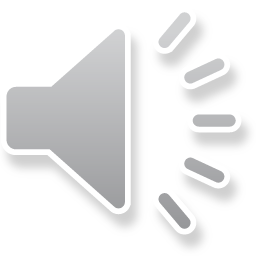 Learning outcomes
Understand the meaning of resources.
Define resource efficiency.
Understand resource efficient cities.
Know Why resource efficiency is considered in resettlement housing.
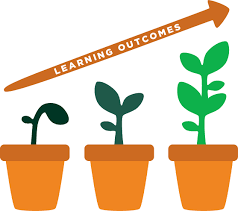 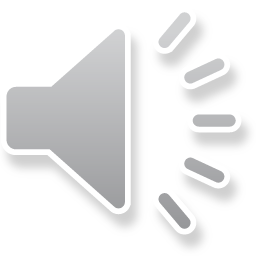 Content
How do we define resources?
The meaning of resource efficiency.
Resource efficient cities.
Resource efficiency, does it matter in resettlement housing?
Conclusion.
References.
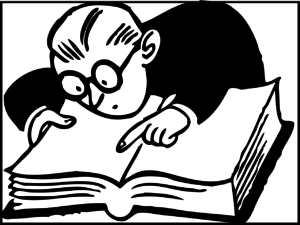 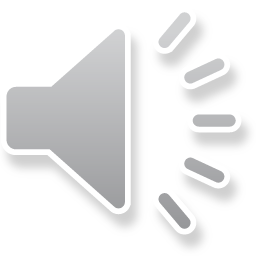 How do we make sense of the term resources?
They are raw materials such as fuels, minerals and metals but also food, soil, water, air, biomass and ecosystems' (EC, 2011a, 2011b; EEA Technical Report (2015
Resources are defined as all inputs into the economy (EC, 2011a; EEA Technical Report, 2015).
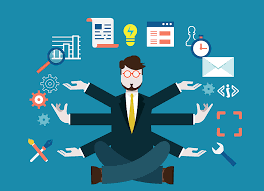 Presently, the way the resources are being used results to the depletion and scarcity of natural resources, the degradation of ecosystems, and more unpredictable prices of natural resources (EEA Technical Report, 2015).
Hence the need for resource efficiency
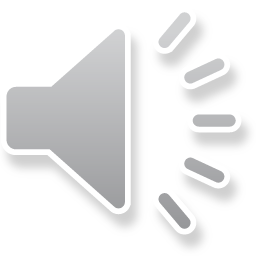 The meaning of resource efficiency
Resource efficiency is important for separating economic growth from the consumption of natural resources and to foster sustainable development (Fenn, Fleet, Hartman, Garrett, Daly, Elding & Udo,2014).
It can be seen as act of utilising the available resources efficiently to ensure sustainability and perhaps zero depletion (EEA Technical Report, 2015).
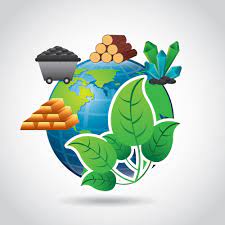 Creating resource efficient cities is paramount to the achievement of sustainable development.
It is an act of using the limited resources of the Earth in a sustainable manner while minimising impacts on the environment to allow for the creation of more with less and to deliver greater value with less input (European Commission (N.D).
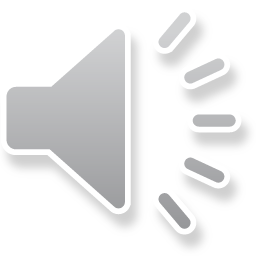 Resource efficient cities
They provide people with goods and basic services based on utilities such as drinking water, public transport, power and waste management.
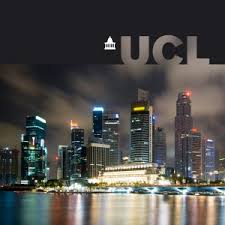 Their planning mechanisms determine the level of resource use.
They drive societal and sectoral changes as cities are places where people live, work, trade, produce, move, enjoy social interaction, study and innovate.
Cities have the potential for resource efficiency and can be resource efficient:
They have the potential to develop a territorial approach and find synergies between activities on the same scale.
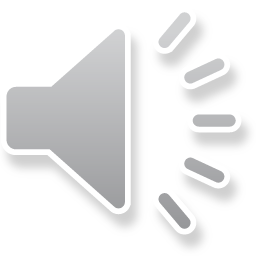 Resource efficiency, does it matter in resettlement housing?
When it comes to resettlement housing:
 There is the need to consider resource efficiency as this will help to ensure sustainability of the Earth and the Earth’s resources. 
 This is evidenced in the effective consumption of energy, raw materials, water, and other resource in the resettlement environment (International Bank for Reconstruction and Development/The World Bank (2017).
 Hence, resource efficiency helps to foster the achievement of sustainable development. 
 Every resettlement housing approach need to consider the resource efficiency of the environment.
No two resettlement processes are the same as this is because resettlement involves people; people may have comparable desires to enjoy quality of life but may have different ideas of what that means for them and how to achieve that (IFC Environment and Social Development Department, N.D). Accordingly, any resettlement planning need to consider resource efficiency for sustainability and resilience.
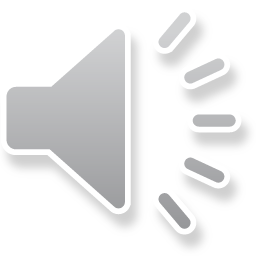 Conclusion
In resettling people effectively, it is important not to relegate the importance of resource efficiency of the new environment of the displaced to the background. The consideration of resource efficiency should be there from the onset to facilitate the achievement of sustainable development
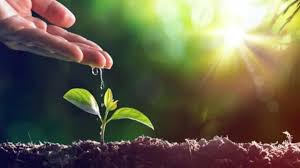 The consideration of resource efficiency in resettlement housing is of paramount importance.
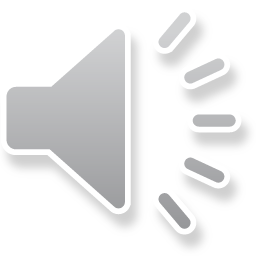 References
EC, 2011a, Communication from the Commission to the Council, the European Parliament, the European Economic and Social Committee and the Committee of the Regions 'Analysis associated with the Roadmap to a Resource Efficient Europe' (COM(2011) 571 final of 20 September 2011) (http://ec.europa.eu/environment/ resource_efficiency/pdf/working_paper_part1.pdf) accessed 13 March 2014.
EC, 2011b, Communication from the Commission to the European Parliament, the Council, the European Economic and Social Committee and the Committee of the Regions 'A resource‑efficient Europe — Flagship initiative under the Europe 2020 Strategy' (COM(2011) 21 of 26 January 2011)
EEA Technical Report (2015). Urban sustainability issues — What is a resource-efficient city?  Available online at: https://www.eea.europa.eu/publications/resource-efficient-cities/fileAssessed, on: 12/01/2022.
European Commission (N.D). Environment: Resource Efficiency. Available online at: https://ec.europa.eu/environment/resource_efficiency/. Assessed on: 18/01/2022.
Fenn, T., Fleet, D., Hartman, M., Garrett, L., Daly, E., Elding, C., & Udo, J. (2014). Study on economic and social benefits of environmental protection and resource efficiency related to the European semester final report. Available online at: https://ec.europa.eu/environment/nature/ecosystems/docs/RPA%20Final%20Report.pdf. Assessed on: 19/01/2022.
IFC Environment and Social Development Department (N.D). Handbook for Preparing a Resettlement Action Plan https://www.ifc.org/wps/wcm/connect/ee19f150-f505-41db-891f-6ef5557195b6/ResettlementHandbook.PDF?MOD=AJPERES&CACHEID=ROOTWORKSPACE-ee19f150-f505-41db-891f-6ef5557195b6-jkD0CRL.Assessed on: 18/01/20222.
International Bank for Reconstruction and Development/The World Bank (2017). The WORLD BANK Environmental and Social Framework. Available onince at: https://thedocs.worldbank.org/en/doc/837721522762050108-0290022018/original/ESFFramework.pdf#page=53&zoom=80. Assessed on: 19/01/2022.